In-Class Scheduling Exercise
Project Start Date: 5/1/2016
In-Class Scheduling Exercise
Draw the precedence diagram network
Use CPM calculations to determine the project duration
Develop a Gantt chart
ES
0
1
3
5
7
9
3
EF
1
3
5
7
9
18
6
Activity
10
20
30
50
60
70
40
Dur.
1
2
2
2
2
9
3
Float
0
0
0
0
0
0
3
LS
0
1
3
5
7
9
6
LF
1
3
5
7
9
18
9
In-Class Scheduling Exercise
1. Draw the precedence diagram network
ES
9
18
22
25
29
34
18
25
25
25
EF
18
20
25
28
34
36
22
29
28
28
Activity
70
80
100
110
150
160
90
120
130
140
Dur.
9
2
3
3
5
2
4
4
3
3
Float
0
2
0
1
0
0
0
0
1
6
LS
9
20
22
26
29
34
18
25
26
31
LF
18
22
25
29
34
36
22
29
29
34
In-Class Scheduling Exercise
1. Draw the precedence diagram network
ES
0
1
3
5
7
9
3
EF
1
3
5
7
9
18
6
Activity
10
20
30
50
60
70
40
Dur.
1
2
2
2
2
9
3
Float
0
0
0
0
0
0
3
LS
0
1
3
5
7
9
6
LF
1
3
5
7
9
18
9
In-Class Scheduling Exercise
2. Determine the project duration
ES
9
18
22
25
29
34
18
25
25
25
EF
18
20
25
28
34
36
22
29
28
28
Activity
70
80
100
110
150
160
90
120
130
140
Dur.
9
2
3
3
5
2
4
4
3
3
Float
0
2
0
1
0
0
0
0
1
6
LS
9
20
22
26
29
34
18
25
26
31
LF
18
22
25
29
34
36
22
29
29
34
In-Class Scheduling Exercise
2. Determine the project duration
Duration: 36 days
C.I. = # of Critical Act / 
          # of Total Act
        = 11/16 = 0.69
In-Class Scheduling Exercise
3. Develop a Gantt chart
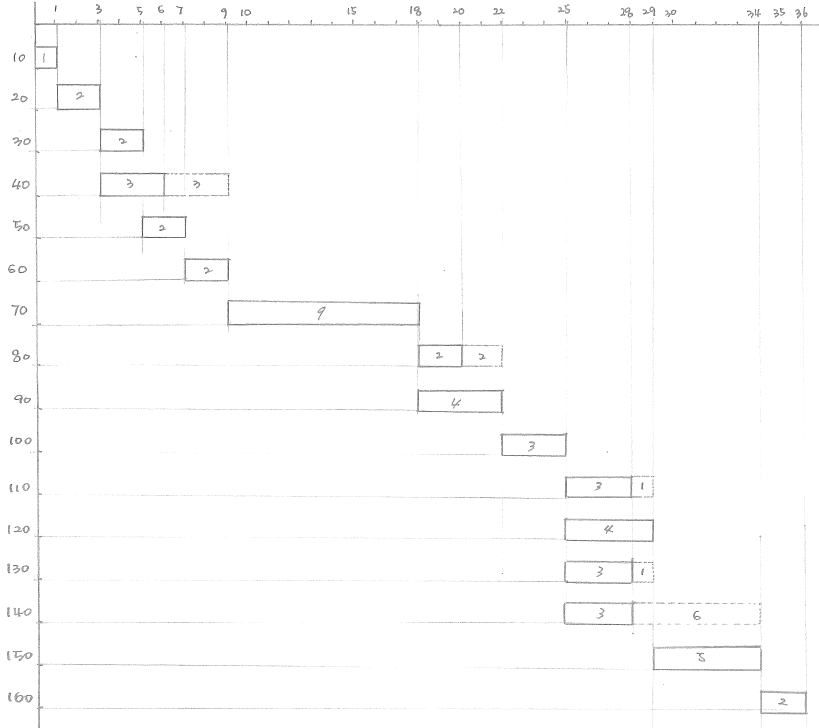